Mesh and fixation in Laparoscopic inguinal hernia repair
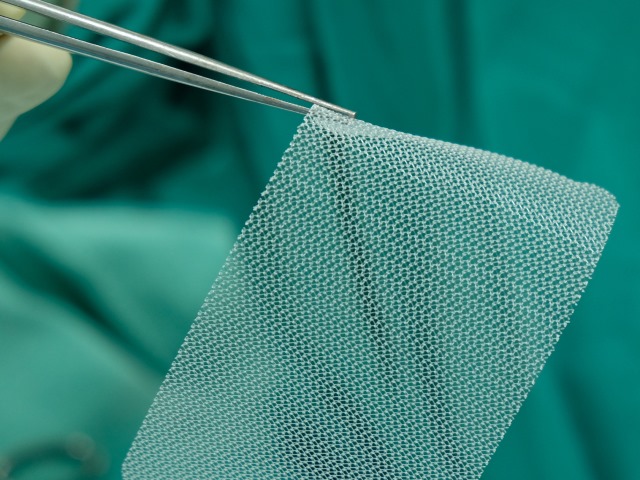 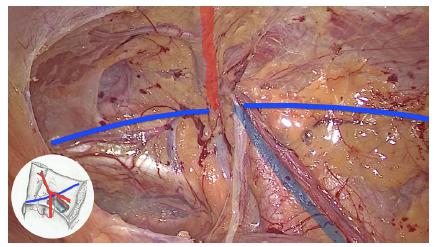 Mr Duncan Light
Consultant upper GI surgeon
Northumbria NHS Trust
www.nugit.nhs.uk
Mesh classification
Structure/weave
Pore size 
> 1mm
Weight
80gm2
Mechanical properties
Tensile strength
Stiffness
Elasticity
Complicance
Synthetic
Polypropylene
PVDF
Polyester
Biosynthetic
PGA
P4HB
Biological
Porcine
Bovine
Fetal
Cadaver
Mesh immune response
Foreign body response
Fibroblasts and immune response
Chronic process
Granuloma formation
Scar plate
Implicated in mesh shrinkage
Potential reduction with large pore size (>1mm)
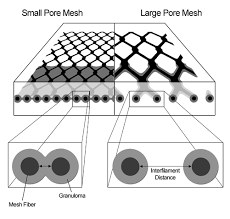 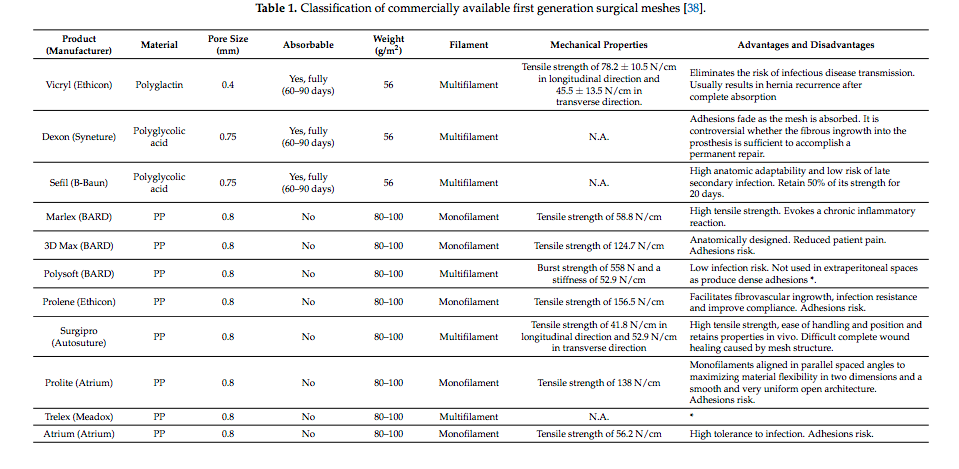 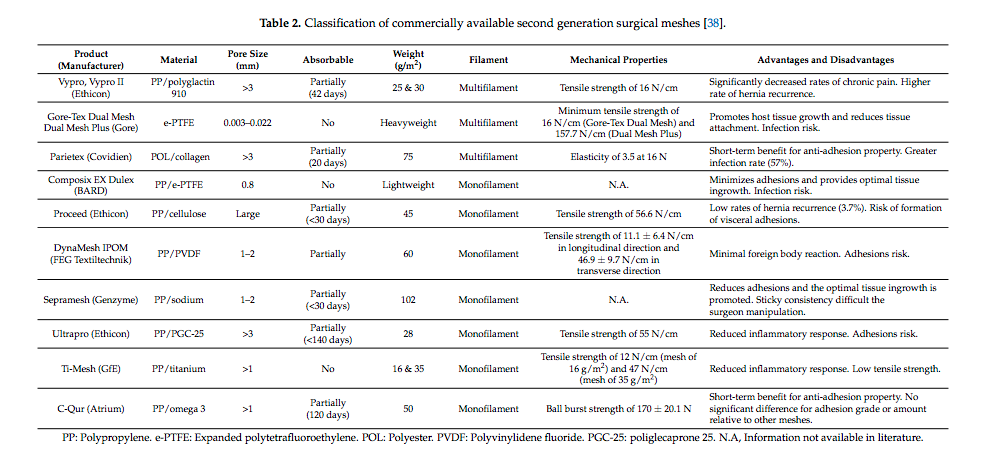 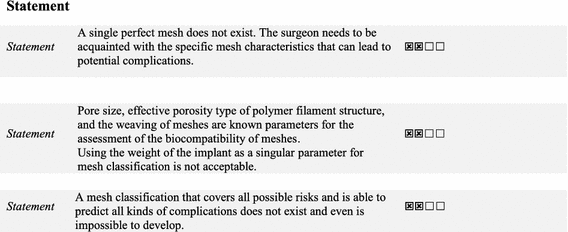 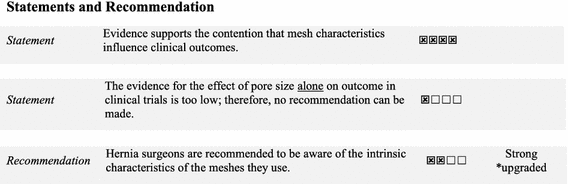 RECURRENCE
CHRONIC PAIN
WOUND COMPLICATIONS
QUALITY
--------------------
VALUE
=
COST
READMISSIONS
HOSPITAL VISITS
LOS
RESOURCES
Fixation
Tacks
Absorbable
Non-absorbable
Staples?
Glue
Fibrin
Cyanoacylate
Self-fixating mesh
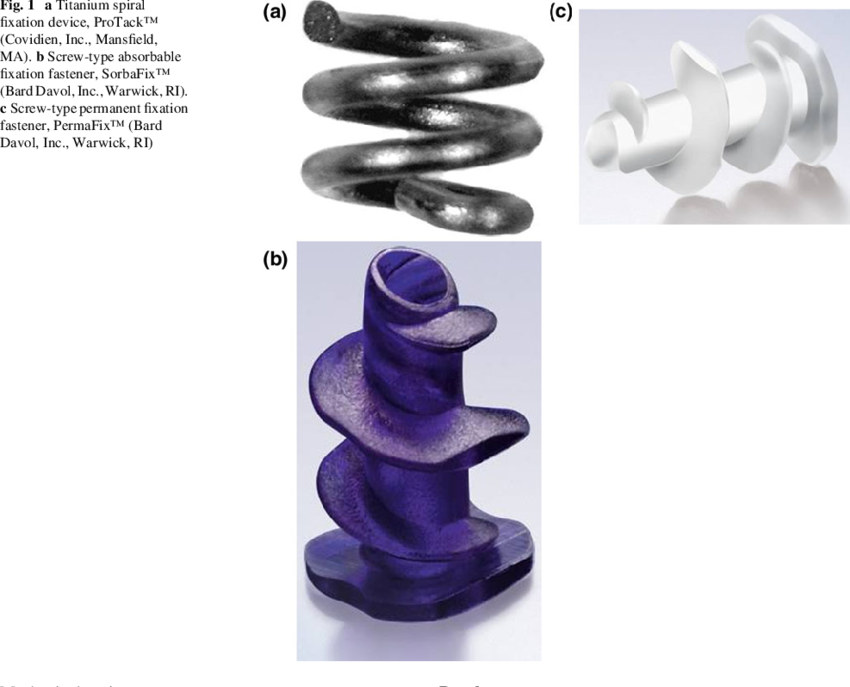 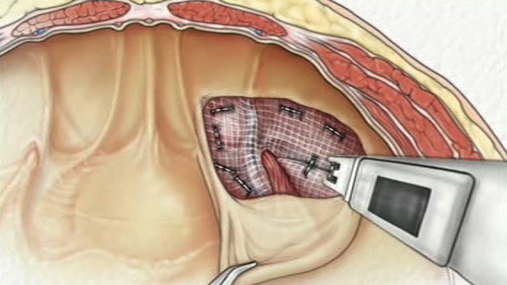 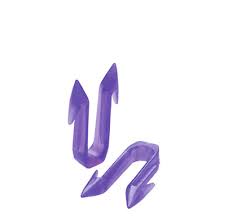 Fixation
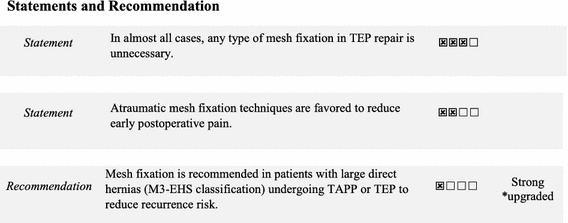 RECURRENCE
CHRONIC PAIN
WOUND COMPLICATIONS
QUALITY
--------------------
VALUE
=
COST
READMISSIONS
HOSPITAL VISITS
LOS
RESOURCES
References
International guidelines for groin hernia management. Herniasurge group. Hernia 2018. 22 (1): 1-65
Past, Present and Future of Surgical Meshes: A Review. Baylon, Karen & Rodríguez-Camarillo, Perla & Elías-Zúñiga, Alex & Díaz-Elizondo, José & Gilkerson, Robert & Lozano, Karen. (2017). Membranes. 7. 47